Compounds of Silver
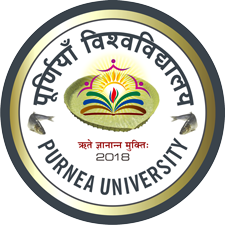 Course Instructor: Dr. Atul Kumar Singh
Assistant Professor
Department of Chemistry 
M. L. Arya College, Kasba
Purnia -854330
India
Silver Nitrate (Lunar Caustic)
Molecular formula: AgNO3
Method of Preparation
it is prepared by heating silver with dilute nitric acid
Properties
it is a colorless crystalline compounds
It is soluble in water and alcohol
Melting point : 212 oC
It is decomposed by light therefore stored in colored bottles.
On heating above 212 oC,  it decomposes to silver nitrate and oxygen
When heated at red hot it decomposes to metallic silver
. Reaction with Phosphate
. Reaction with chlorides
Reaction with Sulphides
Reaction with Chromates
Reaction with Thiocyanates
. Reaction with Sulphates
Reaction with Thiosulphates
White ppt. of Ag2S2O3 which gradually changes to black due to hydrolysis
Thank you